Test 2 Revision
Year 9 core
3.6 cm
8.4 cm
4 cm
12 cm
Area 
18 cm²
20 mm
10 cm
9 cm
8 cm
2.5 cm
32 mm
45 mm
Area = 24 cm²
7 cm
?
6.5 cm
12 cm
9 cm
40 mm
40 mm
12.8 cm
8 cm
3.6 cm
8.4 cm
4 cm
12 cm
Area 
18 cm²
10 cm
9 cm
8 cm
2.5 cm
32 mm
45 mm
Area = 24 cm²
7 cm
20 mm
?
6.5 cm
12 cm
9 cm
40 mm
40 mm
12.8 cm
8 cm
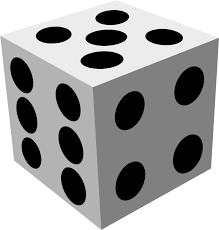 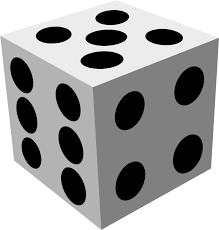 5
glasses
18
boys
13
No glasses
30
glasses
10
girls
12
2
No glasses